IdentifikatoriKljučne riječi. Komentari
Identifikator je niz znakova (ime) koji označava jedan objekat, funkciju ili druge elemente C programa.
IDENTIFIKATORI SU IMENA KOJA SE MOGU KORISTITI U OKVIRU PROGRAMSKOG JEZIKA C ZA IMENOVANJE:
Promjenljivih
Funkcija
...
Simboličko ime (identifikator)
Pravila za davanje simboličkog imena:
Koriste se slova engleske abecede, brojevi i znak _  (podcrtavanje).
Mora početi slovom ili znakom _ (podcrtavanje).
Broj znakova u simboličkom imenu (dužina) nije ograničen.
3
neispravna simbolička imena
razmak nije dozvoljen
ne smiju se koristiti naša slova(č,ć,ž,š,đ)
ne smiju se koristiti ključne riječi ili oznake operatora programskog jezika
ime ne smije započeti brojem
4
Simboličko ime (identifikator)
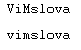 ovo su dva različita imena
Program razlikuje velika i mala slova.




Pravilno oblikovano ime sačinjeno od više riječi:
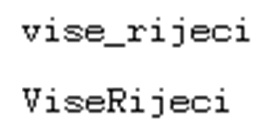 5
komentari
U program je potrebno umetati komentare radi lakšeg razumijevanja njegovog funkcionisanja. 
Komentar započinje znakom /* i završava znakom */. 
Tekst izmedu tih graničnika ignorše se prilikom prevodenja programa u izvršni kôd.
Komentar se može umetnuti bilo gdje u programu i može sadržavati više linija teksta.
/* Ovo je
	komentar. */
Komentari ovog tipa mogu dovesti do gubitka kôda u situacijama u kojim je ispušten jedan graničnik. 
primjeri
/* Ovo je prvi komentar.
	x=72.0;
	/* Ovo je drugi komentar. */
/*
	x=72.0; /* Inicijalizacija */
	y=31.0;
	*/
je neispravan jer komentar
Objasniti!
Ključne riječi
Jedan broj riječi, tzv. ključne riječi, imaju posebno značenje u jeziku
i stoga se ne mogu koristiti kao identifikatori. 

Ključnih  riječi prema u C-u ima malo (32 ključne riječi definisane standardom ANSI C, koje čine jezgro C jezikaa i dovoljne su za riješavanje problema) i pišu se malim slovima
auto	 	extern 	sizeof
break	 	float 		static
case 		or 		struct
char 		goto 		switch
const		 if 		typedef
continue 		int 		union
default 		long 		unsigned
do 			register	  void
double 		return 	volatile
else 		short		 while
enum 		signed